Hymns for Worship at Woodmont
22- He is in our Midst
21- Praise the Lord
315- O Why not Tonight
15s- Exalted
19s- Sanctuary
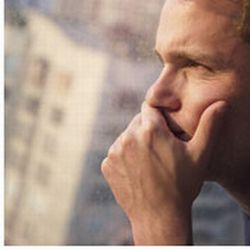 How to              Overcome  Doubt
How Strong is Your Faith? Do you Doubt?
Jesus rebuked His disciples many times for lacking faith. (Matthew 8:26; 14:31; 16:8; 17:20)

Peter thought he was strong enough to die for Jesus but ended up denying him 3 times (Matt. 26:35; 69-75).

Thomas doubted the report from the disciples that Jesus was raised from the dead (John 20:24-25).

Doubt is a tool that the devil has been using since the beginning of time to destroy man’s faith (Gen. 3:1ff). 

In this sermon, we will discuss 3 things that happen when we doubt, and how we can overcome it from the Bible.
When Doubt Comes, We might think that God Doesn’t Care about Us
When the disciples were sinking in the storm at sea, they woke up Jesus saying, “Do you not care that we are perishing?”  (Mark 4:39)

When we going through storms in our life, we might think that God has forsaken us (Psalms 22:1-2).

When we are in extreme pain, we might wish we were never born or that we would die (Job 10:18-19; Jer. 20:14-18).

When you don’t get an immediate resolution to your trial, do you doubt that God cares about you and feel like giving up?
When Doubt Comes, our Faith Shrinks
When we suffer through trials we might lack the diligence we once had to seek His will (Heb. 11:6).

When we were zealous, we were diligent to study God’s word but now we might only listen to it at services (2 Tim. 2:15).

We used to go boldly to God’s throne but now we doubt God will answer our prayers (Heb. 4:16; James 1:5-8).

We used to look forward to worship and Bible study together  but now we are starting to miss occasionally (Heb. 10:25). 

If we allow doubts to defeat our faith, we fall away (Heb. 3:12).
When we allow Doubt to Defeat our Faith we Compromise with Sin and Error
When Satan got Eve to doubt the word of God, she gave into temptation and partook of the forbidden fruit (Gen. 3:4-6)

Where before we were willing to suffer persecution for the truth, we are beginning to enjoy hearing those who tell jokes,  flatter us, and make us feel good.                                         (2 Tim. 4:3-4; Rom. 16:17-18; 2 Pet. 2:1-3; 18-19)

We were willing to suffer loss for the cause of Christ in the past, but now we have lost our confidence (Heb. 10:32ff) and are becoming worldly (2 Tim. 4:10).
Overcome Doubt by Trusting in God’s Providence and Deliverance
Jesus showed that He did care as He rebuked the wind when they thought they were going to perish (Mark 4:40).

Jesus did care about the doubts of Thomas and gave him evidence of His resurrection (John 20:27-29).

Even though Peter would deny Jesus, He still cared about Peter and prayed for him that after he repented he would strengthen his brethren (Luke 22:32). 

About 50 days later on the Day of Pentecost, Peter preaches the first gospel sermon and about 3,000 are saved (Acts 2).
Overcome Doubt by Trusting in God’s Providence and Deliverance
Jesus Christ cares about you and died for your sins (Heb. 2:9).

You can be delivered from sin by obeying Jesus (Heb. 5:8-9) and learn to obey what He has commanded.

After becoming a Christian, God has promised that He will not leave us nor forsake us (Matt. 28:20; Heb. 13:5). 

So “cast all your care upon Him because He cares for you”        (1 Peter 5:7) rather than giving into the devil’s doubt. 

“I can do all things through Him who strengthens me” (Ph. 4:13)
Overcome Doubt by Trusting in God’s Sovereignty
God is still on His throne in heaven and all power in heaven and on earth belongs to His Son after His resurrection from the dead (Mt. 28:18; Eph. 1:20-23; 1 Tim. 6:15-16).

God made the whole world but says He is not far from anyone of us & desires that we seek Him (Acts 17:24-27).

God has always kept His promises which gives us encouragement to take hold of the hope that is in Christ which anchors our soul (Heb. 6:13-20).
Overcome Doubt by Trusting and Obeying  God’s Powerful Word
The miracles, wonders, & signs confirm that it is & it was written that we might believe its testimony (John 20:30-31)

God’s word can change your life, if you are willing to trust and obey Him (Prov. 3:5-7; Rom. 1:16; 6:16-18).

God’s power is in the message not the messenger (1 Co. 2:4-5) 

Peter had denied his Lord, but by God’s word he overcame his doubts, & died for Christ. You can overcome your doubts too.                            (John 21:19; 2 Pet. 1:14; Heb. 10:39; 12:1-3)
Conclusion
Are you beginning to doubt that God cares about you? Is your faith shrinking?  Are you compromising with sin & error?  

The devil wants you to doubt so that you won’t trust in God’s promises and obey Him.  Don’t give in (1 Pet. 5:8-9)!

Put Christ first in your life by trusting in His providence and deliverance, His sovereignty, and His powerful word.

If you need to be delivered from your sins, obey the gospel of Christ now by being baptized or be restored !                  (Acts 2:38; 22:16; 8:20-22)
Hymns for Worship at Woodmont
22- He is in our Midst
21- Praise the Lord
315- O Why not Tonight
15s- Exalted
19s- Sanctuary